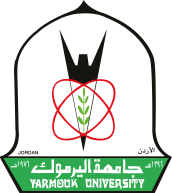 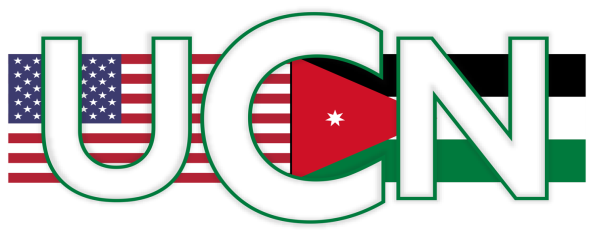 Linking Tertiary Education to the Labor Market Problems facing women’s employment in Jordan
  Dr. Amneh Khasawneh Director of the Princess Basma Center for Jordanian Women’s Studies Yarmouk University, Jordan 

US – Jordanian UCN Webinar SeriesNov. 17, 2020
The economic empowerment of women is one of the most important challenges to Jordanian women and to gender equality, especially in the last five years, when Jordan began to face rapid developments and security conditions due to regional instability and the influx of refugees. The complexities of the problem of women's economic empowerment with its comprehensiveness in light of these regional, challenges are also affected by legislative, political, institutional, cultural, educational and societal aspects. In addition, confronting low economic participation of women has always been done in a traditional and partial manner.
Percentage distribution proportional of Jordanian universities graduates, & Jordanian workers for listed years, (Comparison)
Graduate students from Jordanian universities by gender   	 Percentage of Jordanian workers by gender
Ref: National Center for Human Resources Development		Ref: National Center for Human Resources Development
Facts about women's economic status
Unemployment in Jordan reached 19 percent in the fourth quarter of 2019, (DOS). 

Male unemployment rate reached 17.7%, while female unemployment rate reached 24.1%, with Jordan ranking as one of the world’s lowest female labor force participation rates

Unemployment for youth aged 15-19 and 20-24 is even direr.

Jordanian women’s labor force participation ranks as one of the world’s lowest, at only 13.5%.

Jordan's ranking is 138 out of 153 countries in the 2020 global gender gap index, and the women's economic opportunities index is 145 out of 153 countries.

Employment prospects for Jordanian women and youth are considerably worse than for the population at large and are only expected to worsen with the significant negative impact on Jordan’s economy after the onset of the COVID-19 crisis.
 

* Department of  Statistics (DOS), Directorate of  Household Surveys, GOJ
Distribution of cumulative employment applications on the competitive 2020 career and gender group
Employment prospects for Jordanian women and youth are considerably even direr than for the population at large and are only expected to be more direr with the significant negative impact on Jordan’s economy after COVID -19 crisis*











Ref:  Civil Service Bureau
*  ILO. COVID-19 & WB: Impact and policy responses. March 2020
Averages of scores for master skills of the university proficiency examination2018 - 2019
Ref: The Higher Education Accreditation Authority
Several factors impede women’s participation and empowerment in job market:
Includes weak structures (such as inadequate support services and a mismatch between education and the skills required by the labor market)

 Prohibitive social norms (such as the families and society’s acceptance of women’s work and pervasive gendered roles with minimal burden sharing).  

Inequitable institutional and regulatory systems (such as lack of safe working environments with appropriate redress mechanisms.

 Limited representation of women in top level leadership roles in the public and private sector as well as associations and unions).
Weak structures challenges, … Suggestions
When women participate in the labor market, mostly they face large obstacles for professional growth and rarely attain leadership, supervisory or managerial roles.

Improving women’s access to jobs in the private sector and leadership opportunities in the private and public sectors, to play an active role in the workforce and in the economy at large, especially in sectors in which women have not traditionally participated.

It's important to make development and testing for new and innovative approaches or the scale-up of proven and market-driven approaches that take into consideration the geographic and socio-economic contexts, unemployment and underemployment challenges, and sustainability into the future. While the focus of waged employment in the formal sectors, targeted work in the informal sector could be included.
Prohibitive social norms challenges, .. Suggestions
Jordanian women are constrained by gender-related bias, cultural norms and gendered roles shape their engagement in the different aspects of daily and economic spectrums , and they are mainly behind why women’s employment is highest in specific sectors.

Furthermore, women are wrongly perceived as less skillful than men in performing duties and job requirements, especially when it comes to decision-making and leadership roles.

Women’s self-perceptions are not better in this regard as they are raised to be risk averse and have low self-esteem.

It is important to improve perceptions supporting women's participation in the workplace, as well as to enhance advocacy efforts within the community, including men, family, community leaders and employers to enhance the image of working women as an active contributor to economic development..
Inequitable institutional and regulatory systems challenges… .. Suggestions
Women who are seeking employment are confronted with a number of obstacles that directly or indirectly affect their hiring, training, pay, promotion and work-life balance. 
Policies and regulatory frameworks have not been adequately supportive of gender equality in the workplace. Even those that are advocating for women’s rights have not been sufficiently and widely enforced on the institutional level.
 
 It is important to create a more equitable and safer working environment for women  to contribute to increasing their participation in economic activity, to maintain adopted systems, and integrate interventions for the prevention and protection from gender-based violence, especially in the workplace and public spheres.

This could influencing, for partnering with model private sector firms to integrate gender equality into their institutional mandates and systems and capitalizing on the lessons-learned from the recent COVID-19 crisis.
Strategies and government measures to increase women's empowerment
Jordan’s national and sub-national governmental levels took several serious actions to influence improved female employment.

Strategies are tackling different angles of the low employment rate of Jordanian women, and list areas of concern and relevant mitigation measures, covers women’s equality in education and training including the Technical and Vocational Education Training (TVET) sector, decision making, human resources, public-private synergies, complaint systems, digital economy, and structural reforms:
Some of these GOJ’s major strategies and action plans:
The National Strategy for Women in Jordan (2020–2025),
Jordan 2025 (A National Vision and Strategy),
National Strategy for Human Resource Development (2016 –2025), Jordan Economic Growth Plan (2018–2022),
Renaissance Plan (2019–2020),
And the Jordan’s Path to Growth Five Year Matrix
Tertiary Education roles, … Recommendations
Reconsidering education policies, in order to take into account the needs and requirements of the labor market, and directing educational institutions to focus on teaching the professions and specializations that is required by the labor market and generated by the national economy.

Working on expanding technical and vocational education, as most of the professions and jobs that the national economy generates are of a technical and professional nature.

Motivating and supporting the building of partnerships between the private labor sector and Jordanian universities to fulfill the labor market requirements of graduates.
Male and FemaleHumanitarian and social majors and professional and applied majors
Percentages of students enrolled in the universities for a bachelor’s degree by gender and specializations for the academic year 2017-2018 
         Humanitarian and social majors and professional and applied majors





    
 Humanitarian and social majors 		 Professional and applied majors
Government and Private sector… Recommendations..
Reconsidering the economic policies, especially those related to investment, in order to encourage and provide facilities and incentives for investments that include the generation of dense and decent job opportunities, in order to absorb of the new workers.

 Providing facilities for small and micro enterprises and female workers for their account in the registration processes, and granting them tax exemptions, to encourage them to continue in registration and join the social security.

Reconsidering the flexible work system, and benefiting from the experience during the home ban period due to the Covid-19 pandemic, as well as setting up a set of incentives for business owners to encourage them to implement this system.

Ensuring the provision of care homes for the children of working mothers, due to the increased hours of  home care entrusted to women during the COVID-19 pandemic, and due to the closure of schools, home education, and the need to care for family members infected with the virus, and the elderly.
The relative distribution of Jordanian and non-Jordanian workers aged 15+ by gender and educational level, the second quarter of 2020
Ref: The Department of Statistic
Thank you